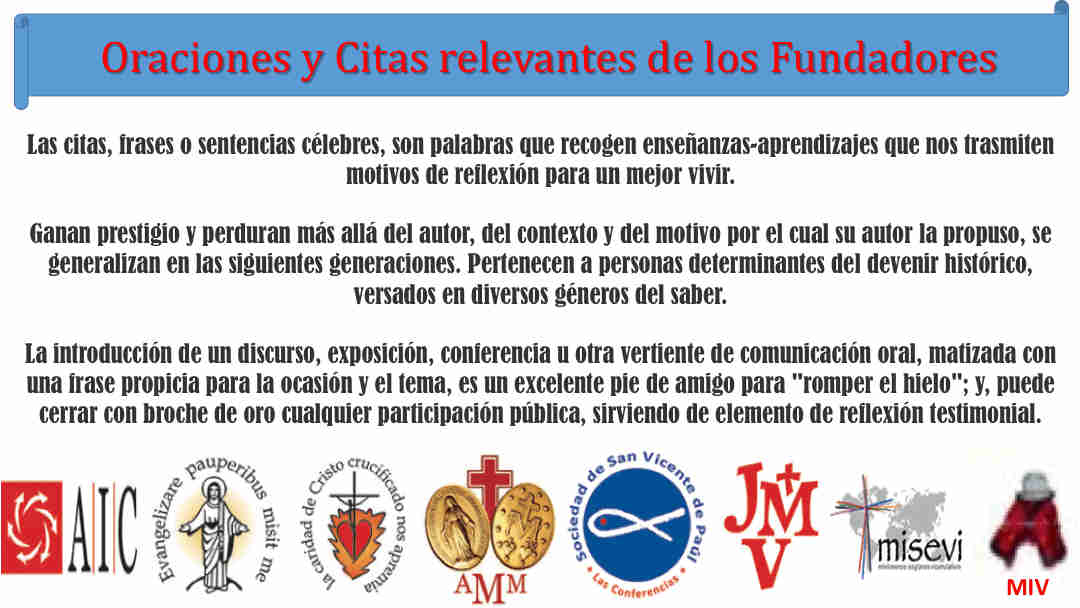 EJE III

TEMA 15
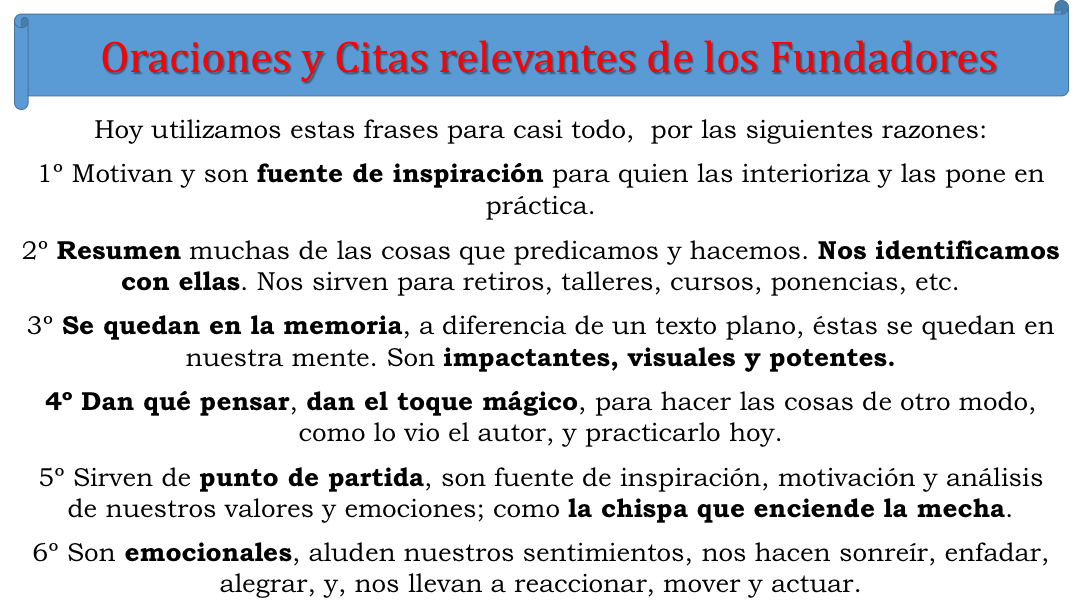 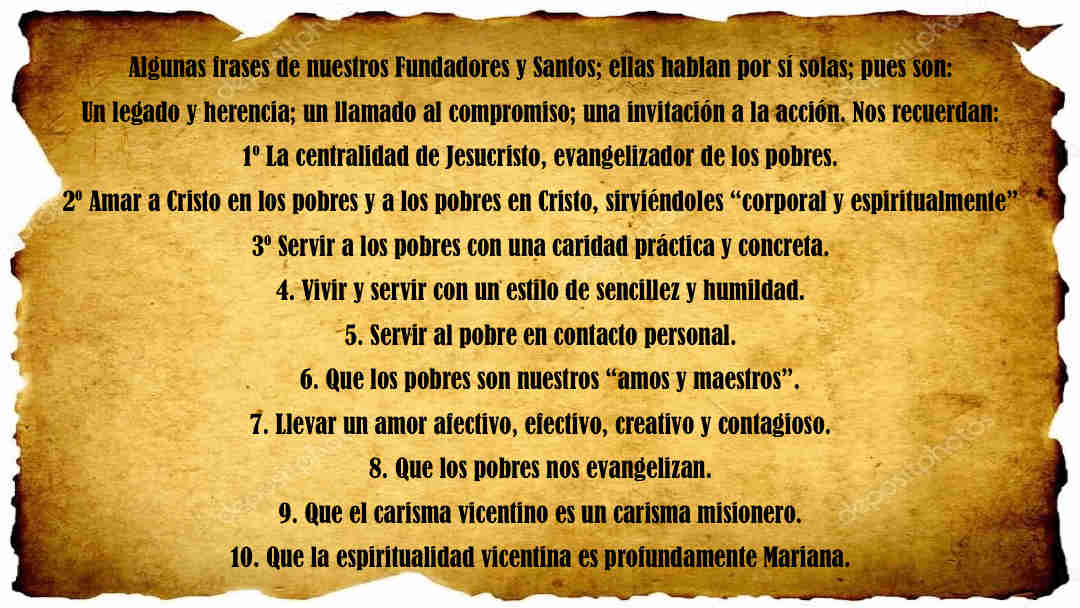 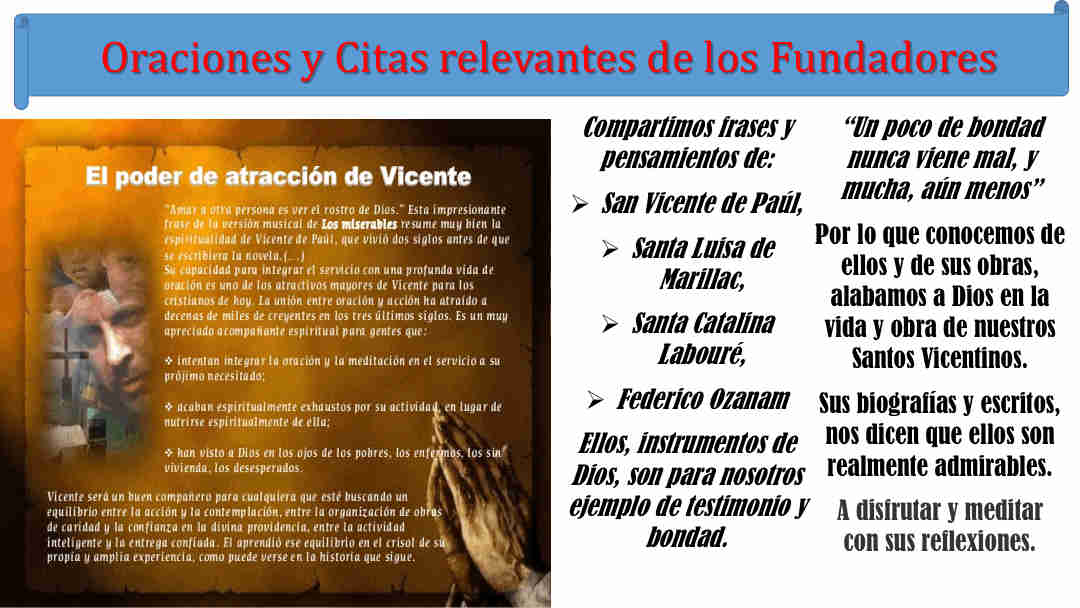 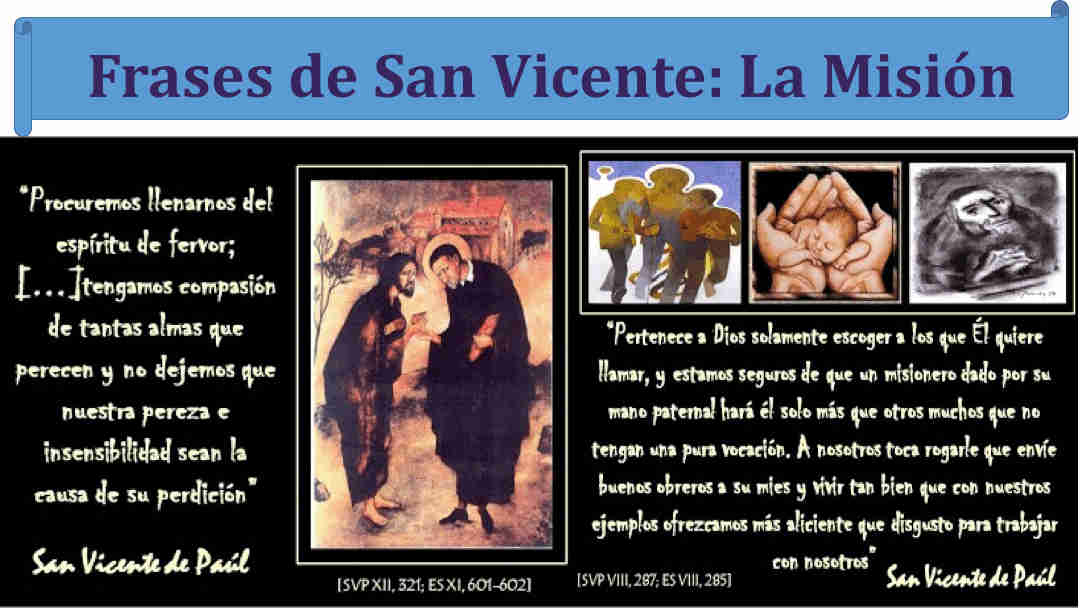 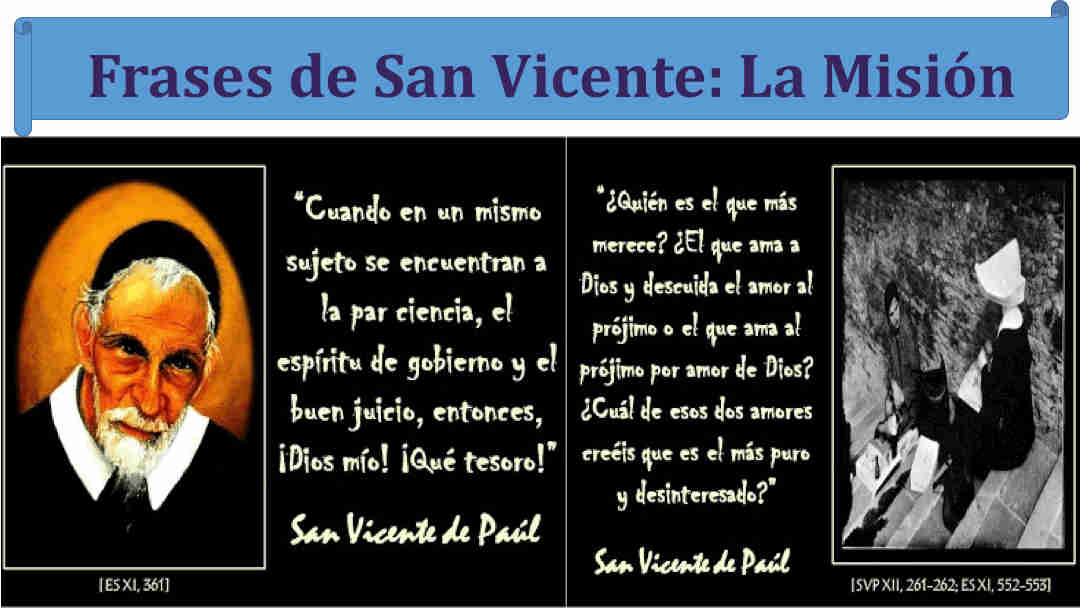 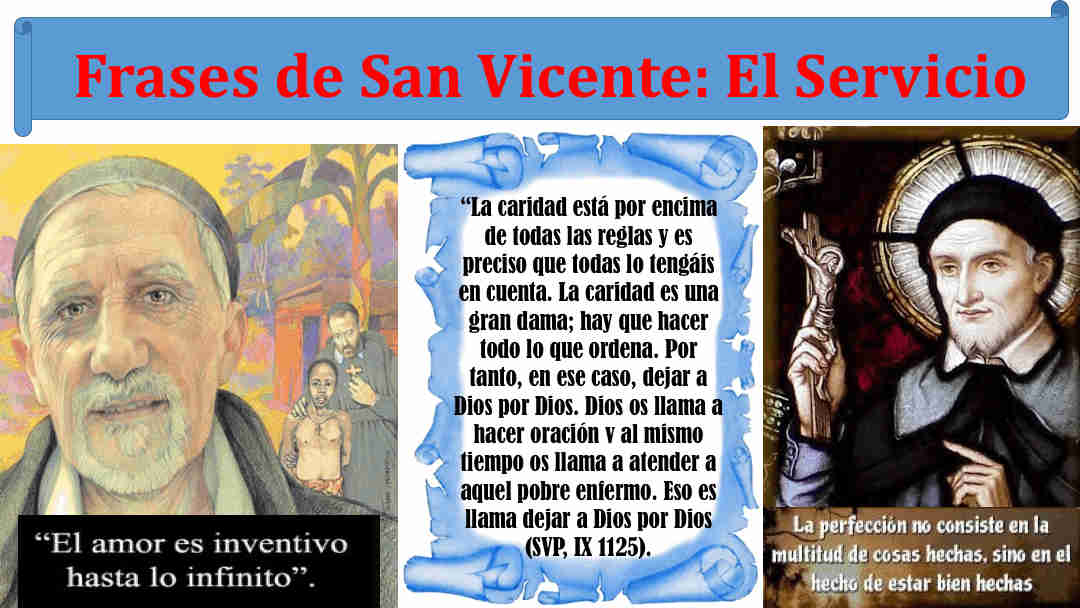 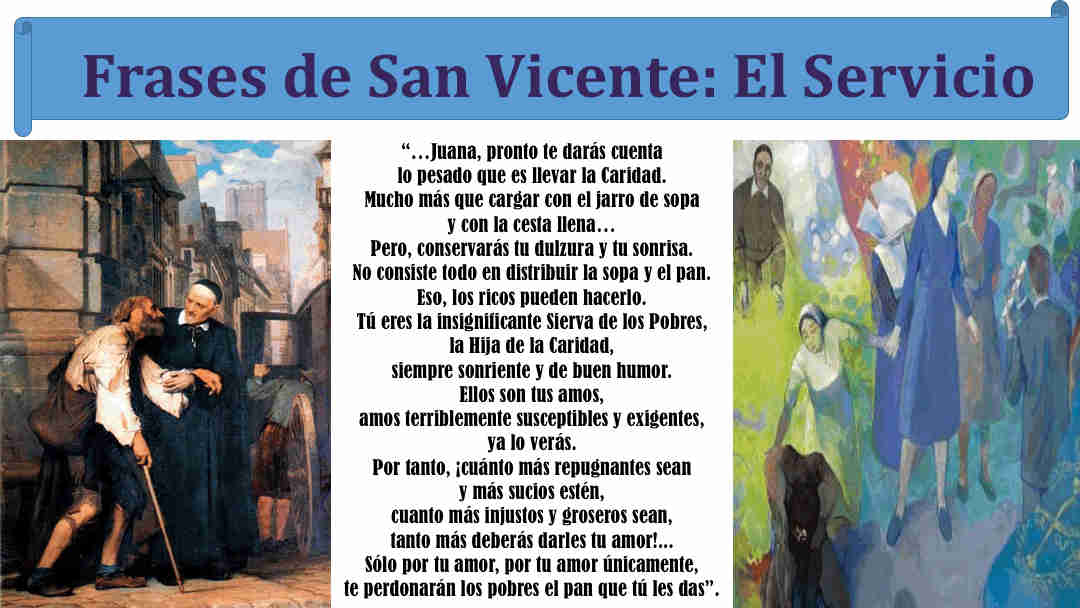 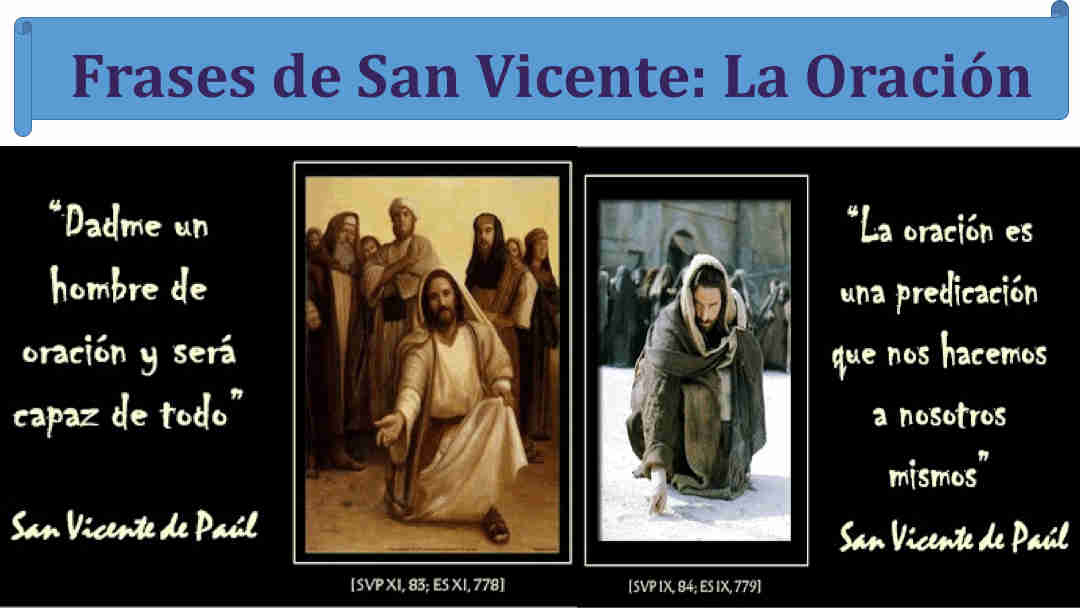 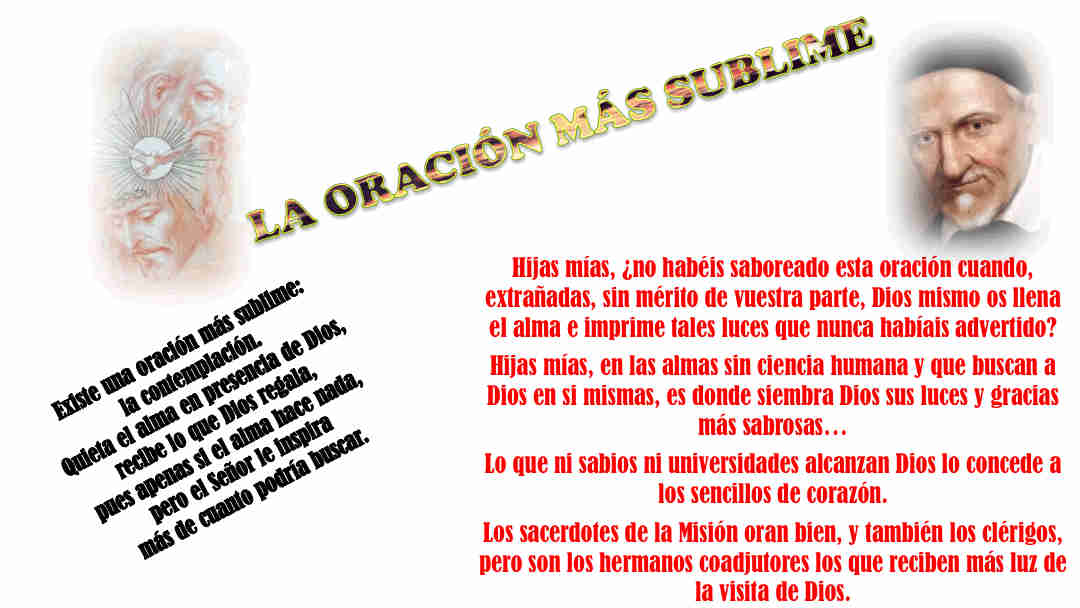 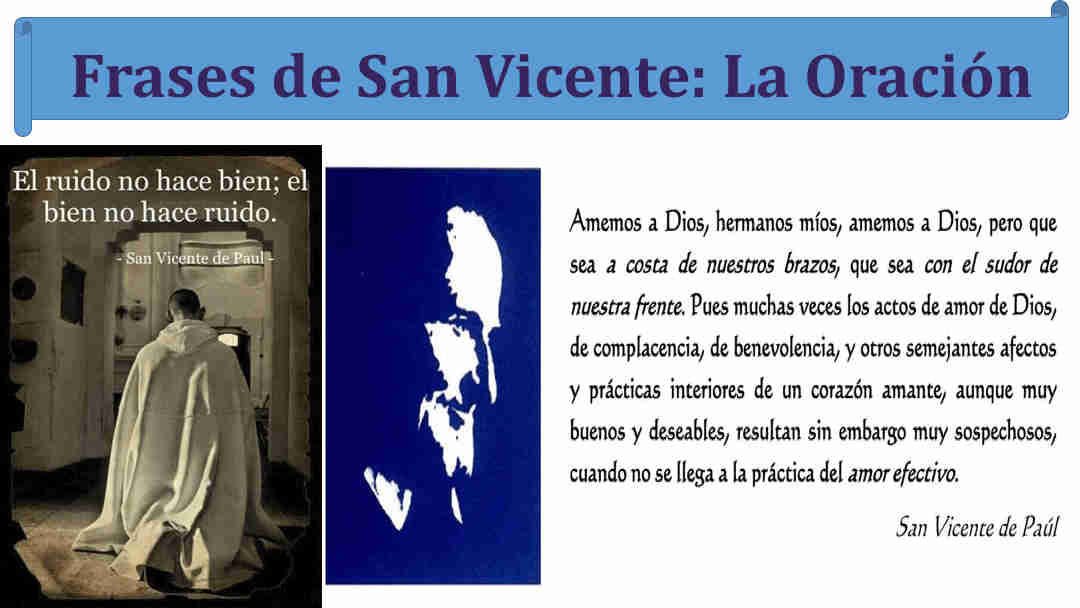 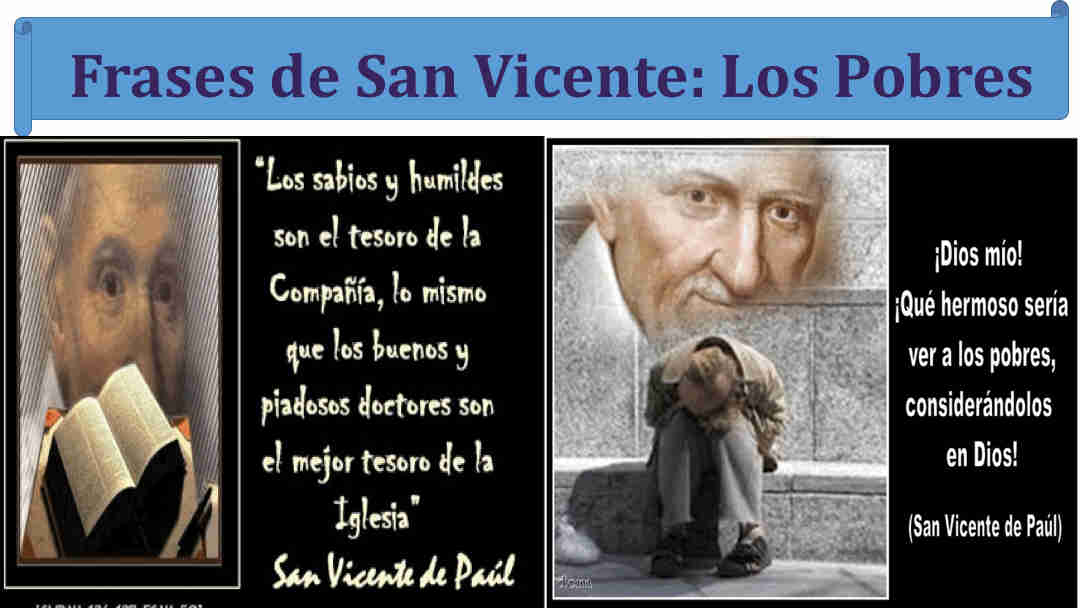 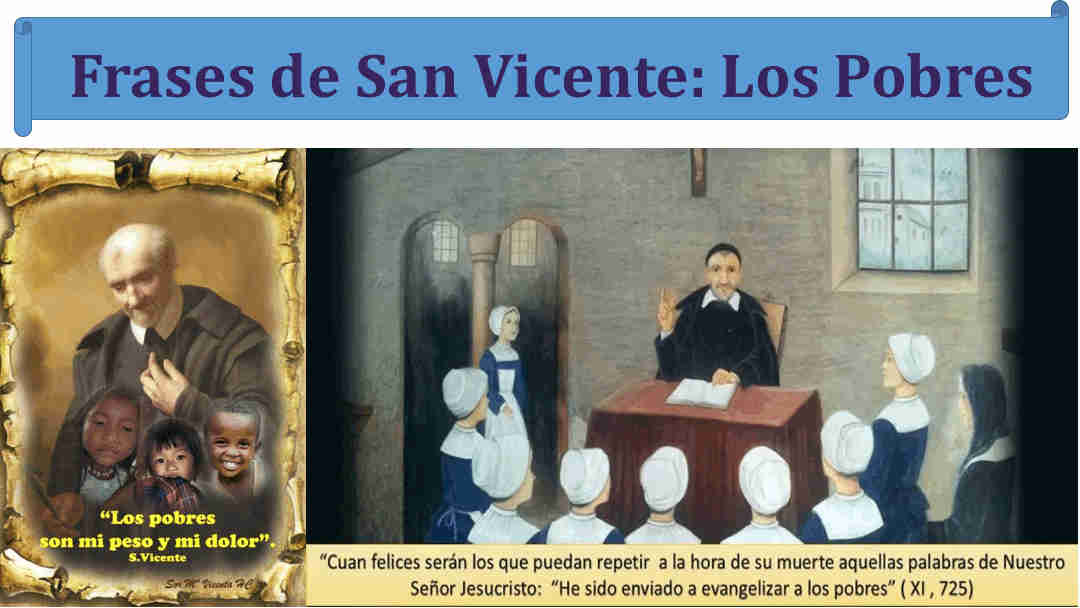 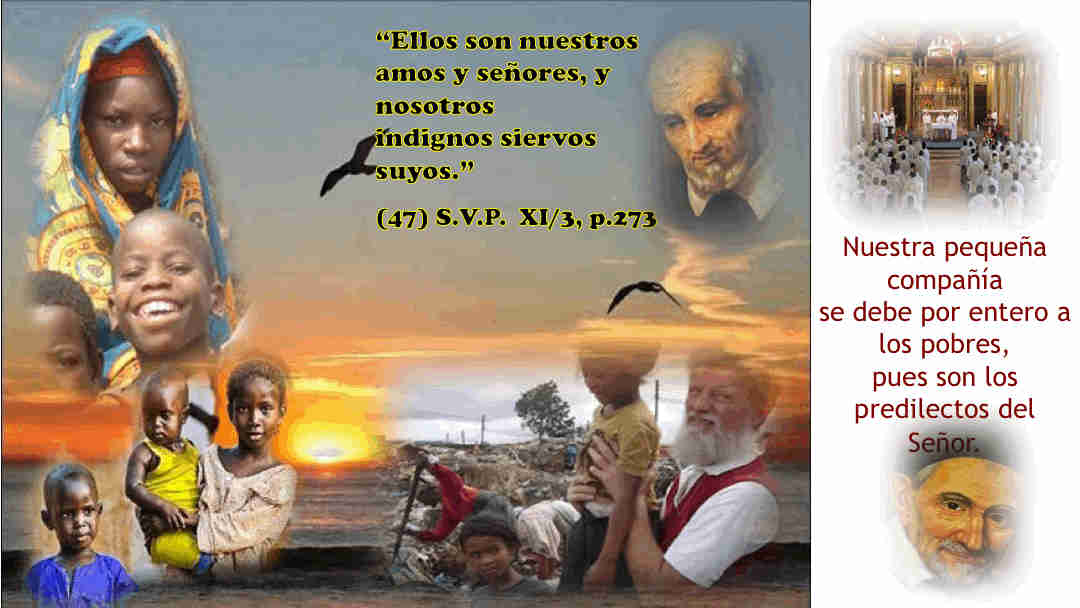 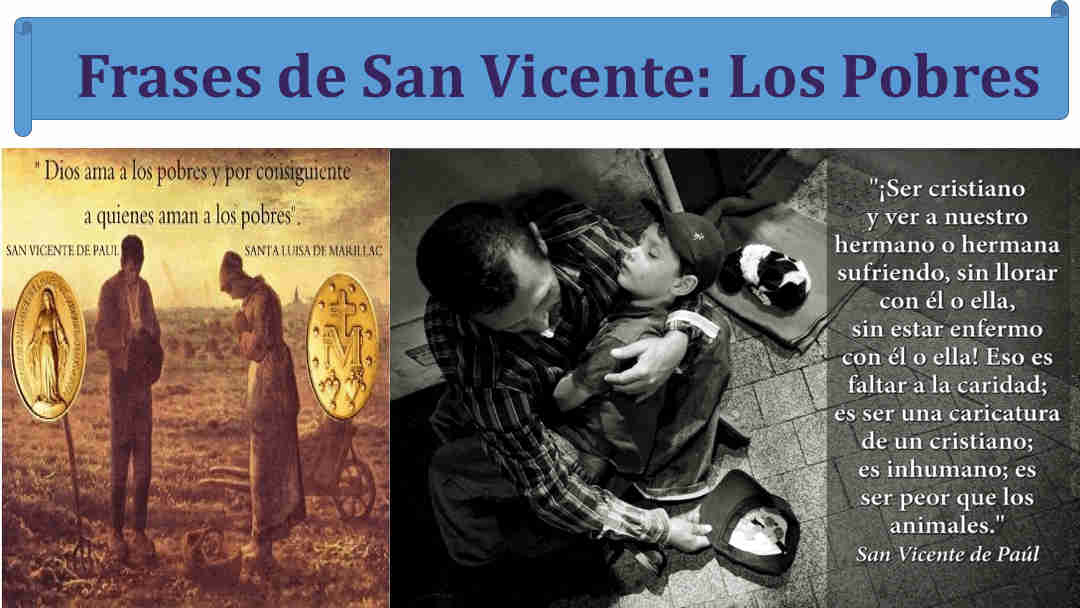 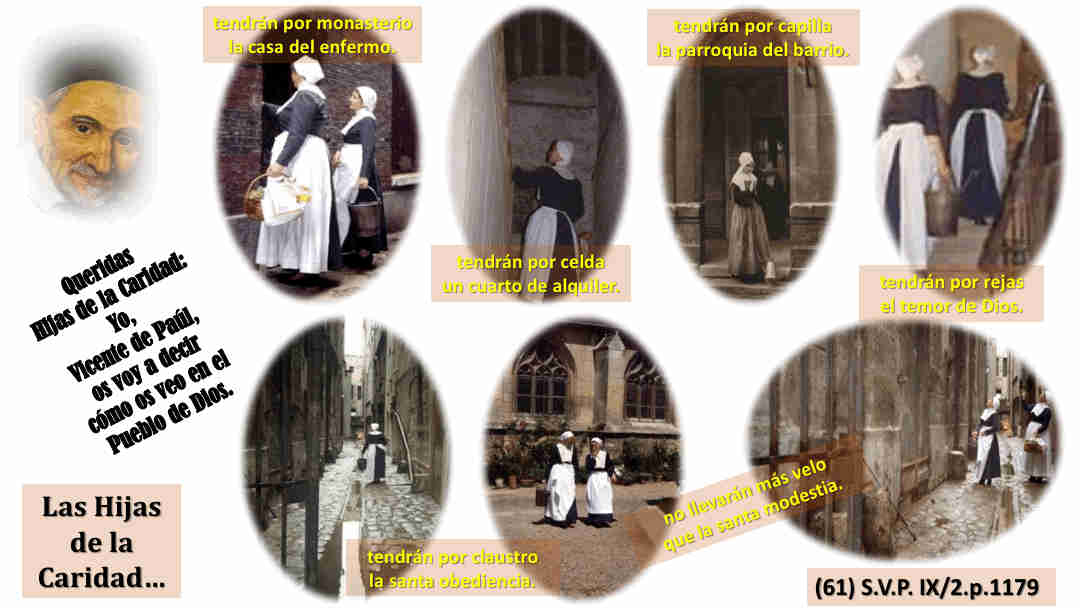 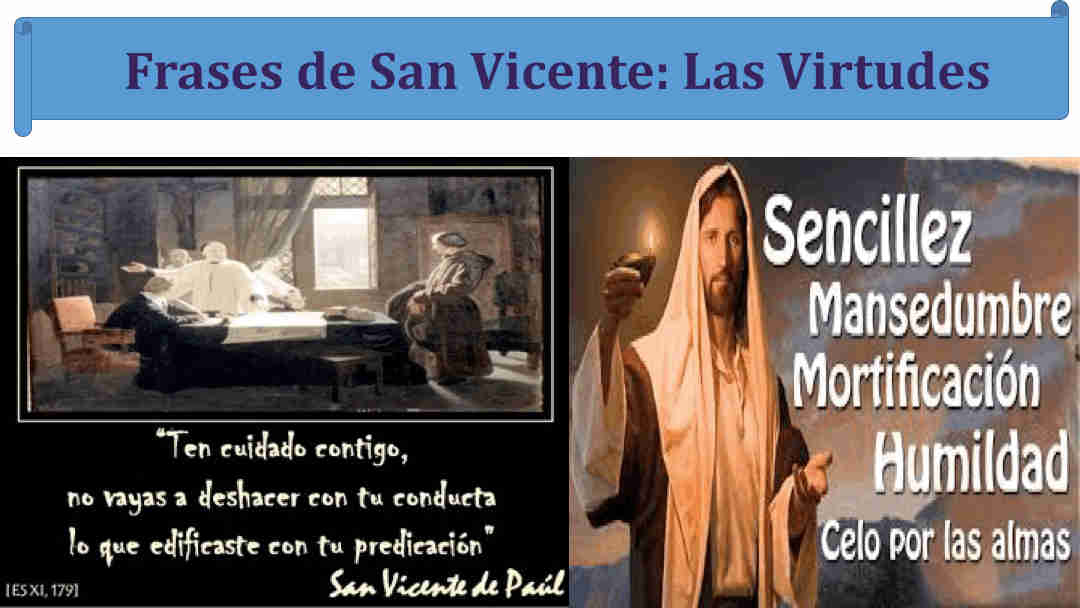 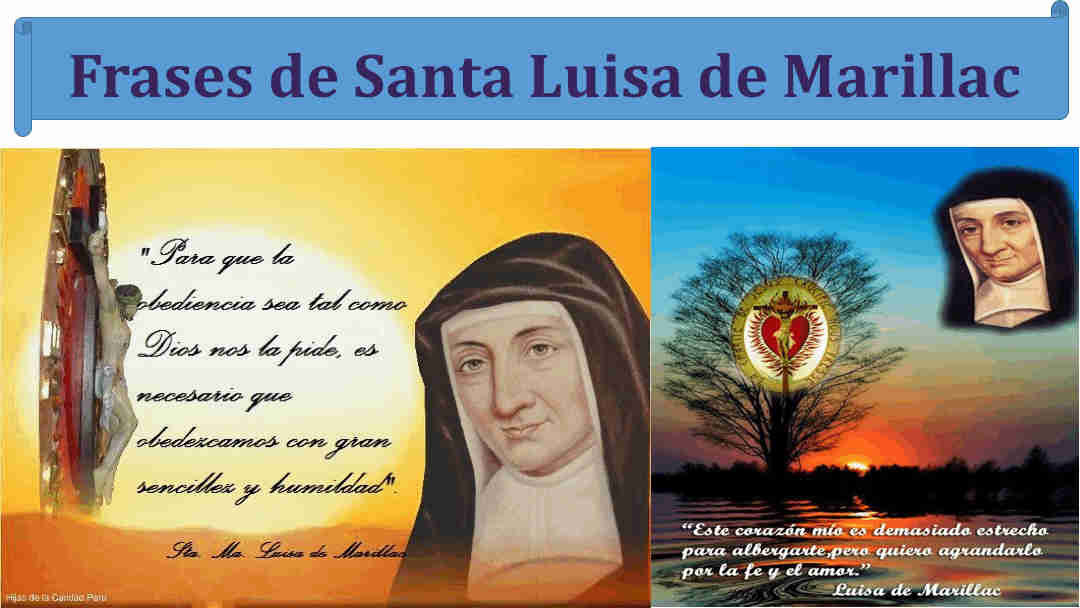 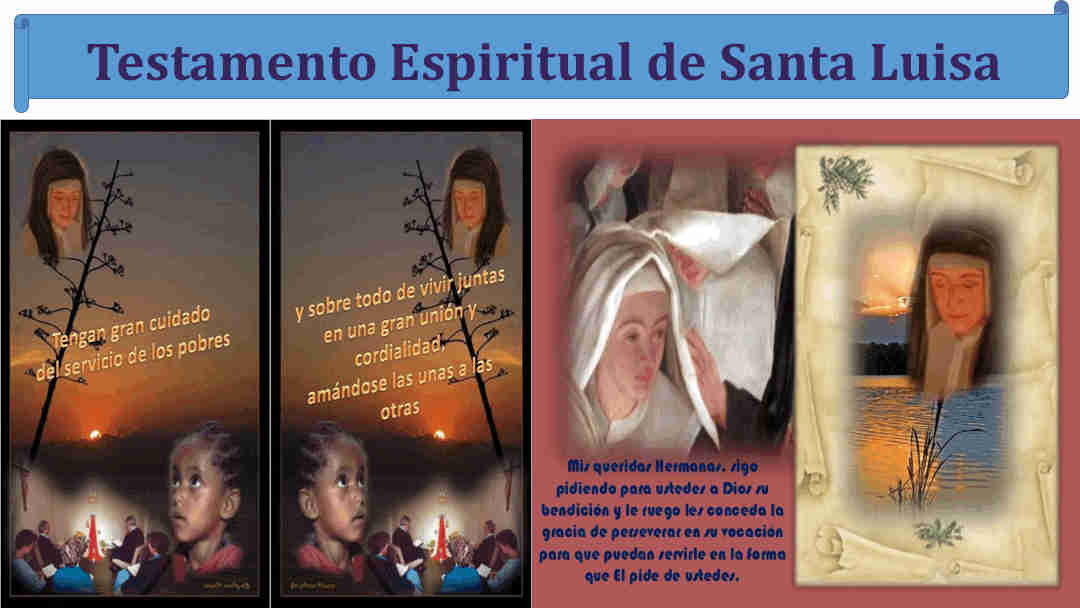 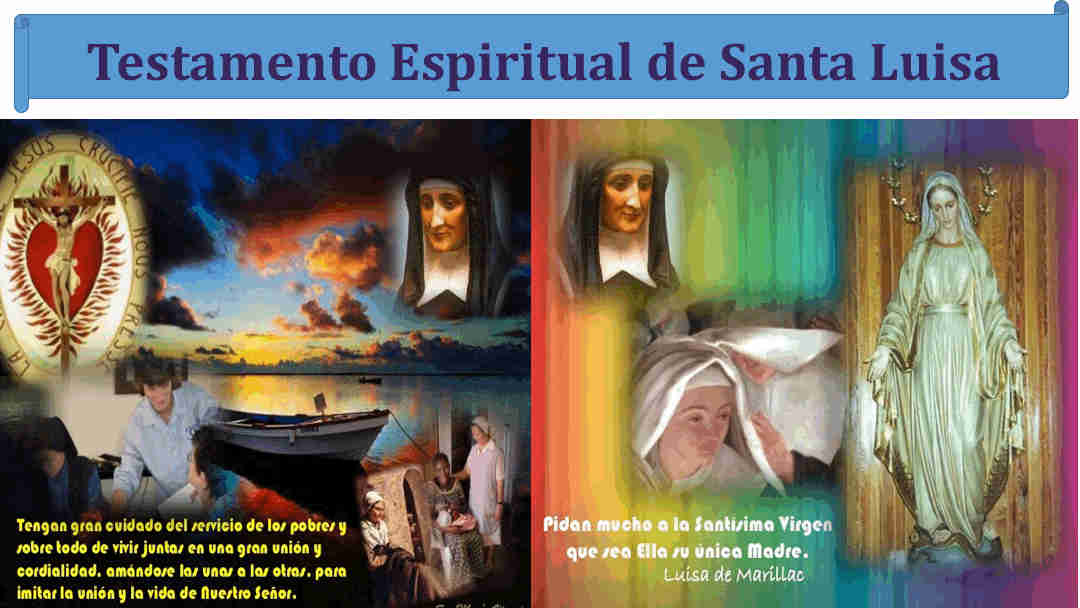 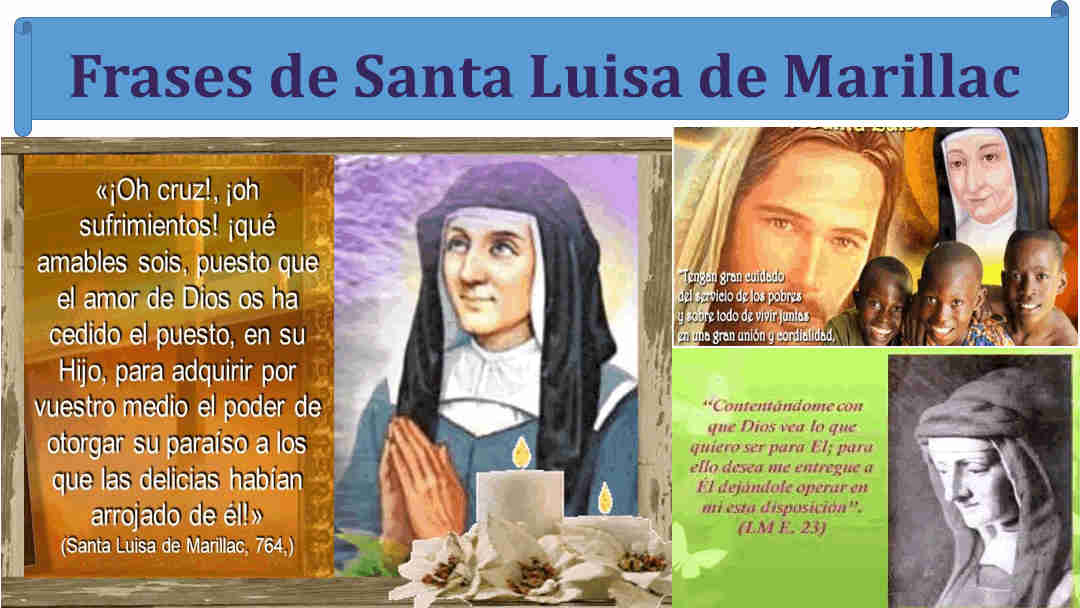 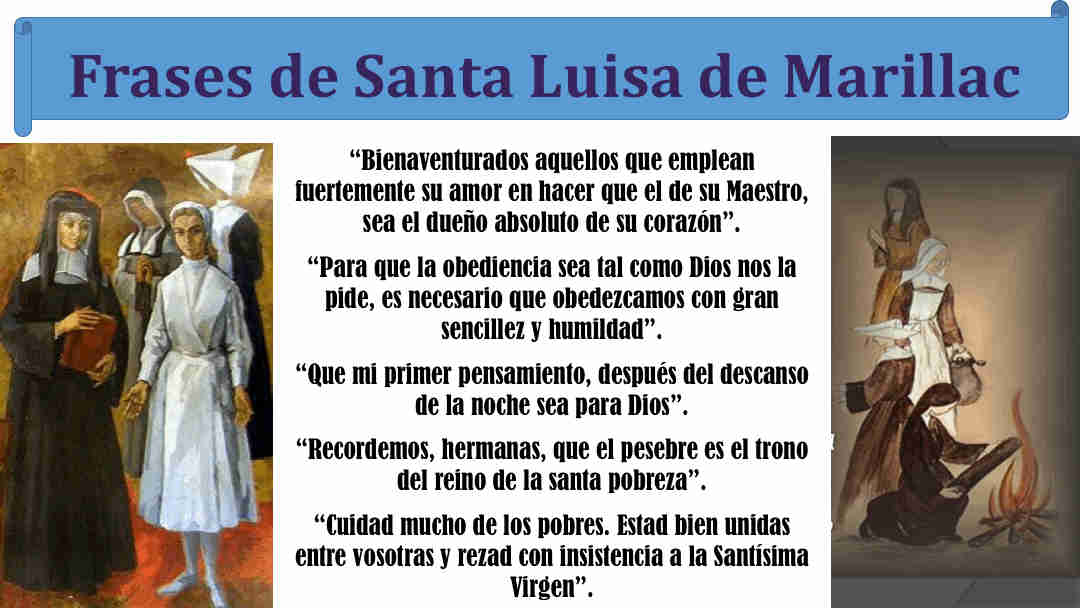 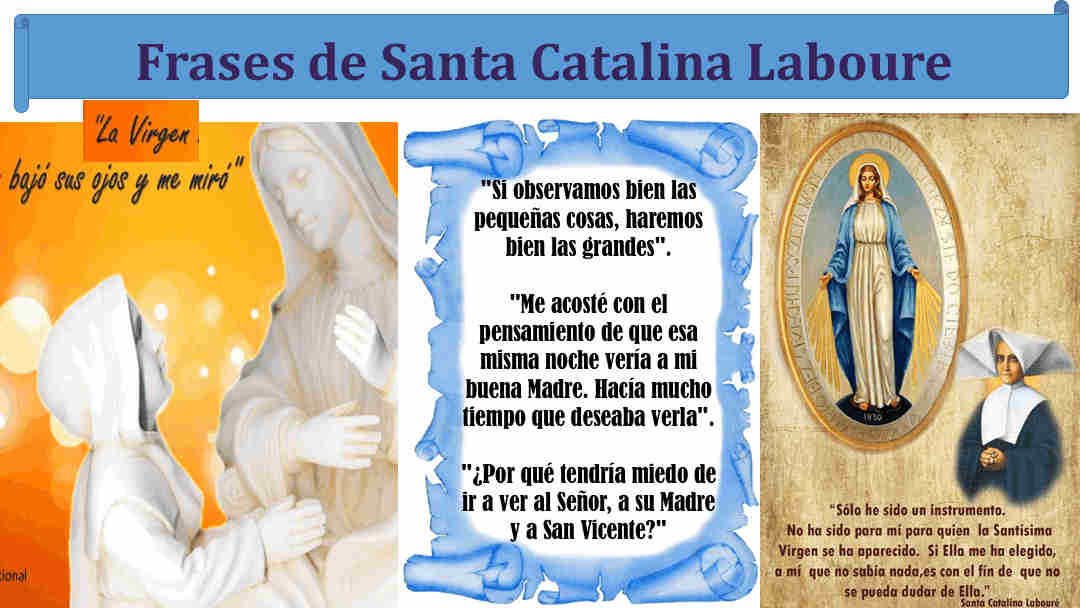 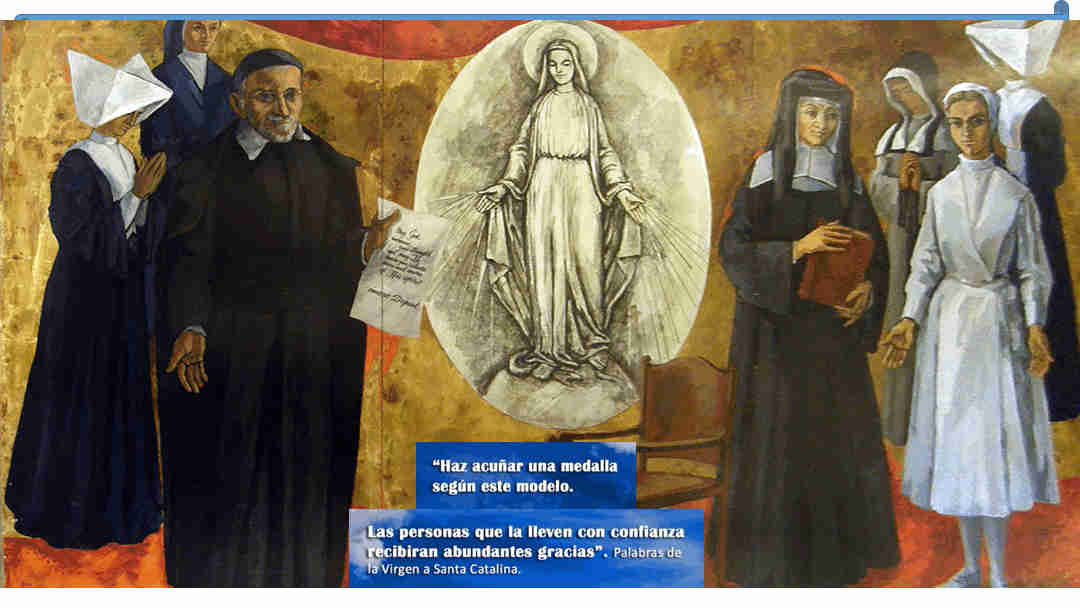 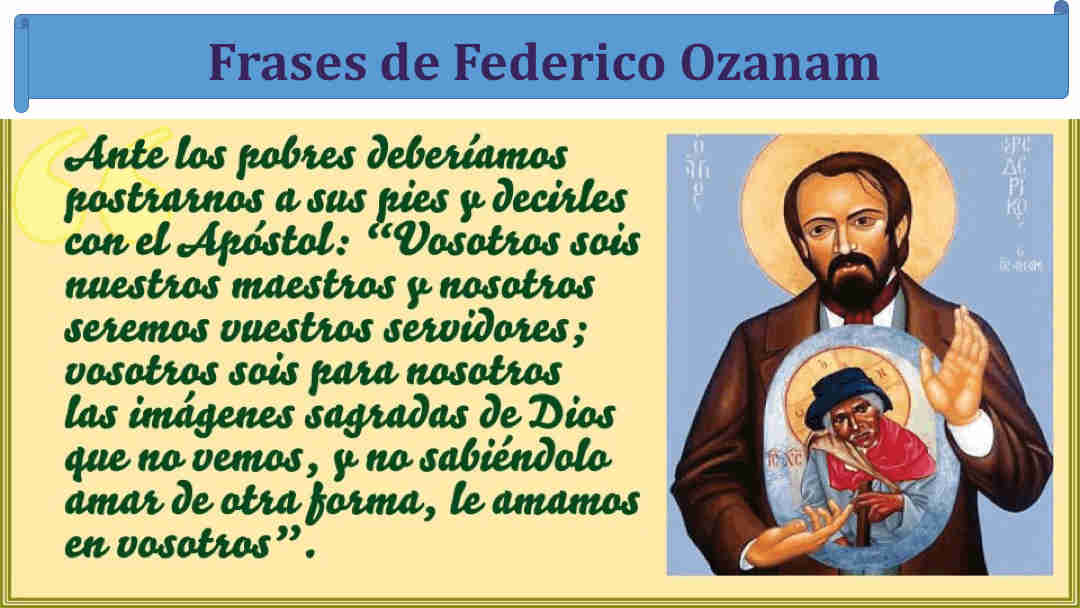 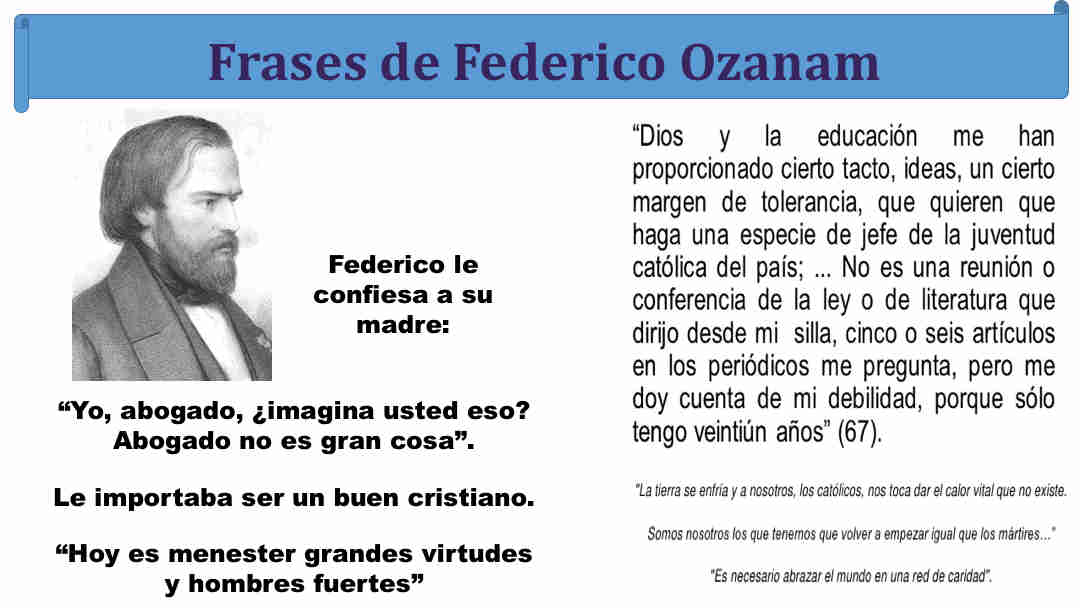 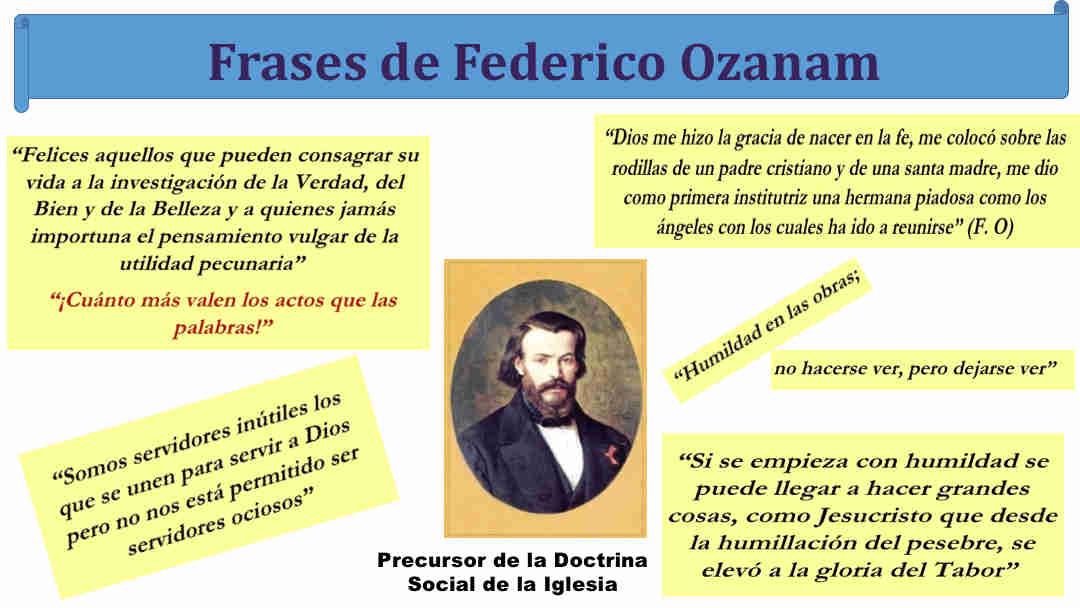 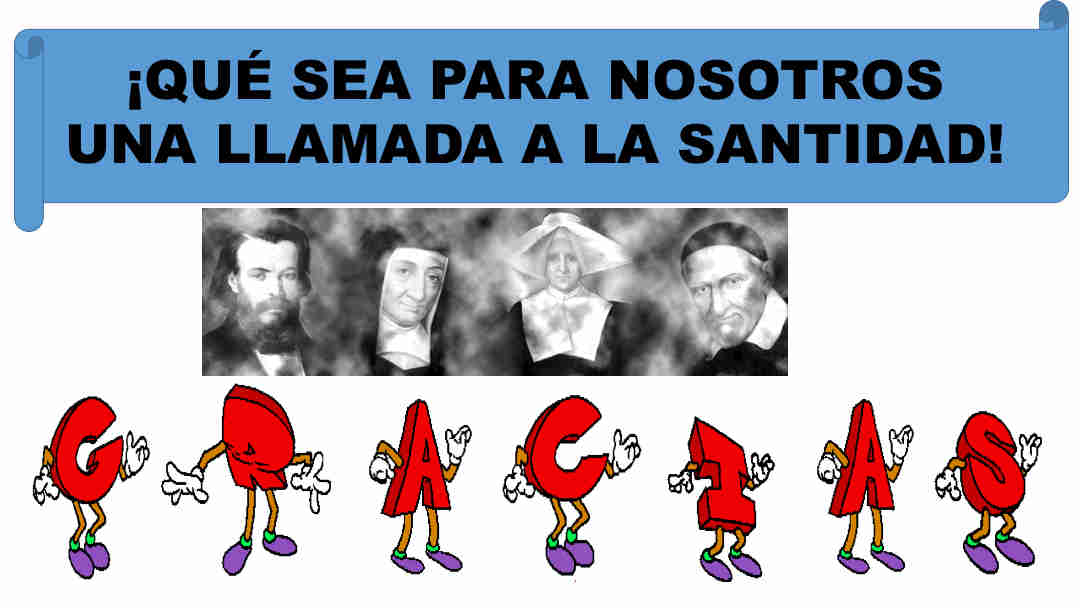